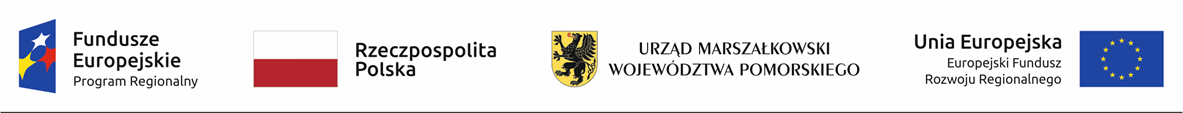 Projekt planu ochrony Trójmiejskiego Parku Krajobrazowego II etap konsultacjiWizja, cele i koncepcja ochrony krajobrazu Autor: Krzysztof Badora
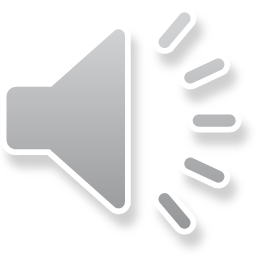 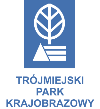 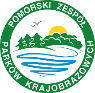 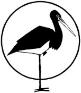 Cele ochrony krajobrazu w odniesieniu do zagrożeń wewnętrznych
Ochrona krajobrazów leśnych przed oddziaływaniem nadmiernej rekreacji i wypoczynku ze szczególnym uwzględnieniem strefy krawędziowej.

2. Ochrona zagrożonych i zanikających strukturalnych elementów krajobrazu Parku – otwartych ekosystemów naturalnych i seminaturalnych (jezior, łąkowo-pastwiskowych, ziołorośli, torfowisk, szuwarów, wód płynących) przed antropogenicznymi przekształceniami oraz naturalnymi procesami sukcesji ekologicznej. 

3. Ochrona powiązań wewnętrznych ekosystemów naturalnych i seminaturalnych obszarów parku w odniesieniu do wzrastającej urbanizacji i fragmentacji zabudową i ciągami komunikacyjnymi.

4. Ochrona otwartych wnętrz krajobrazowych w strukturze leśnej przed zabudową, zalesieniem i sukcesją ekologiczną - zachowanie typowych uwarunkowanych historycznie układów krajobrazowych „las – polany”.

5. Ochrona kompozycji harmonijnego krajobrazu leśno-rolno-osadniczego z elementami kulturowo-historycznymi przed utratą wartości kompozycyjno-fizjonomicznych, w tym kształtowanie ekspozycji czynnej i biernej punktów i ciągów widokowych w zakresie zachowania osi i sfer widokowych.

6. Stworzenie warunków umożliwiających ograniczenie skutków zmian klimatycznych
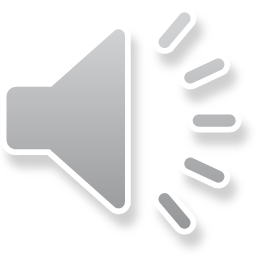 Cele ochrony krajobrazu w odniesieniu do zagrożeń zewnętrznych
1. Przeciwdziałanie izolacji przestrzennej krajobrazu i zachowanie połączeń strukturalno-funkcjonalnych z obszarami chronionymi, gdzie takie powiązania jeszcze występują.

2. Zachowanie pozostałości walorów widokowych leśnej strefy krawędziowej z obszarów zabudowanych Wejherowa, Redy, Rumi, Gdyni, Sopotu i Gdańska

3. Ochrona ekspozycji czynnej i biernej z punktów i ciągów widokowych z terenów przyległych do parku.

4. Ochrona i właściwe kształtowanie strefy granicznej parku w obszarach intensywnej urbanizacji miast Wejherowa, Redy, Rumi, Gdyni, Sopotu i Gdańska oraz niektórych terenów gminy Szemud
Koncepcja ochrony w odniesieniu do zagrożeń wewnętrznych krajobrazu ze sposobami przeciwdziałania – strukturalne elementy krajobrazu
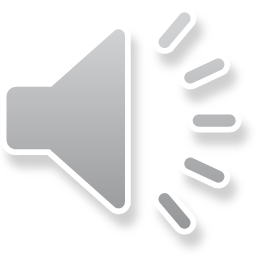 Koncepcja ochrony w odniesieniu do zagrożeń wewnętrznych krajobrazu ze sposobami przeciwdziałania – strukturalne elementy krajobrazu
Koncepcja ochrony w odniesieniu do zagrożeń wewnętrznych krajobrazu ze sposobami przeciwdziałania – strukturalne elementy krajobrazu
Koncepcja ochrony w odniesieniu do zagrożeń wewnętrznych krajobrazu ze sposobami przeciwdziałania – strukturalne elementy krajobrazu
Koncepcja ochrony w odniesieniu do zagrożeń wewnętrznych krajobrazu ze sposobami przeciwdziałania – strukturalne elementy krajobrazu
Koncepcja ochrony w odniesieniu do zagrożeń wewnętrznych krajobrazu ze sposobami przeciwdziałania – powiązania systemu ekologiczno-krajobrazowego
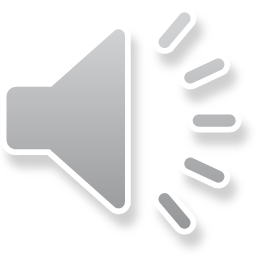 Koncepcja ochrony w odniesieniu do zagrożeń wewnętrznych krajobrazu ze sposobami przeciwdziałania – powiązania systemu ekologiczno-krajobrazowego
Koncepcja ochrony w odniesieniu do zagrożeń wewnętrznych krajobrazu ze sposobami przeciwdziałania – powiązania systemu ekologiczno-krajobrazowego
Koncepcja ochrony w odniesieniu do zagrożeń wewnętrznych krajobrazu ze sposobami przeciwdziałania – obszary i obiekty zabytkowo-historyczne
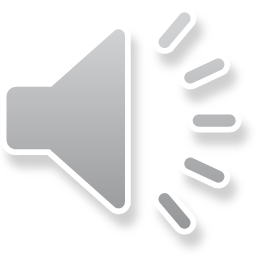 Koncepcja ochrony w odniesieniu do zagrożeń wewnętrznych krajobrazu ze sposobami przeciwdziałania – wnętrza krajobrazowe śródleśne
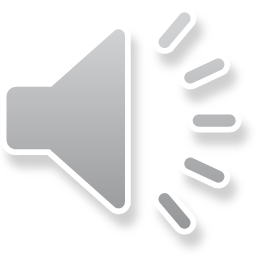 Koncepcja ochrony w odniesieniu do zagrożeń wewnętrznych krajobrazu ze sposobami przeciwdziałania – wnętrza krajobrazowe śródleśne
Koncepcja ochrony w odniesieniu do zagrożeń wewnętrznych krajobrazu ze sposobami przeciwdziałania – wnętrza krajobrazowe śródleśne
Koncepcja ochrony w odniesieniu do zagrożeń wewnętrznych krajobrazu ze sposobami przeciwdziałania – wnętrza krajobrazowe śródleśne
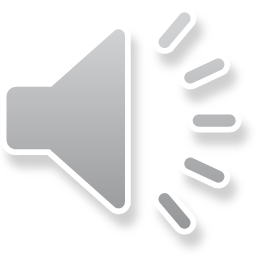 Koncepcja ochrony w odniesieniu do zagrożeń wewnętrznych krajobrazu ze sposobami przeciwdziałania – wnętrza krajobrazowe śródleśne
Koncepcja ochrony w odniesieniu do zagrożeń wewnętrznych krajobrazu ze sposobami przeciwdziałania – wnętrza krajobrazowe śródleśne
Koncepcja ochrony w odniesieniu do zagrożeń wewnętrznych krajobrazu ze sposobami przeciwdziałania – wnętrza krajobrazowe śródleśne
Koncepcja ochrony w odniesieniu do zagrożeń wewnętrznych krajobrazu ze sposobami przeciwdziałania – wnętrza krajobrazowe śródleśne
Koncepcja ochrony w odniesieniu do zagrożeń wewnętrznych krajobrazu ze sposobami przeciwdziałania – wnętrza krajobrazowe śródleśne
Koncepcja ochrony w odniesieniu do zagrożeń wewnętrznych krajobrazu ze sposobami przeciwdziałania – wnętrza krajobrazowe śródleśne
Koncepcja ochrony w odniesieniu do zagrożeń wewnętrznych krajobrazu ze sposobami przeciwdziałania – wnętrza krajobrazowe śródleśne
Koncepcja ochrony w odniesieniu do zagrożeń wewnętrznych krajobrazu ze sposobami przeciwdziałania – wnętrza krajobrazowe śródleśne
Koncepcja ochrony w odniesieniu do zagrożeń wewnętrznych krajobrazu ze sposobami przeciwdziałania – zespoły wnętrz krajobrazowych dolinnych
Koncepcja ochrony w odniesieniu do zagrożeń wewnętrznych krajobrazu ze sposobami przeciwdziałania – zespoły wnętrz krajobrazowych dolinnych
Koncepcja ochrony w odniesieniu do zagrożeń wewnętrznych krajobrazu ze sposobami przeciwdziałania – zespoły wnętrz krajobrazowych dolinnych
Koncepcja ochrony w odniesieniu do zagrożeń wewnętrznych krajobrazu ze sposobami przeciwdziałania – zespoły wnętrz krajobrazowych dolinnych
Koncepcja ochrony w odniesieniu do zagrożeń wewnętrznych krajobrazu ze sposobami przeciwdziałania – zespoły wnętrz krajobrazowych dolinnych
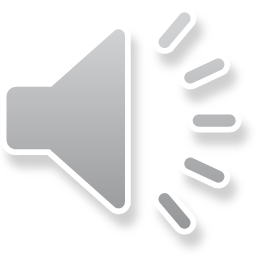 Koncepcja ochrony w odniesieniu do zagrożeń wewnętrznych krajobrazu ze sposobami przeciwdziałania – zespoły wnętrz krajobrazowych dolinnych
Koncepcja ochrony w odniesieniu do zagrożeń wewnętrznych krajobrazu ze sposobami przeciwdziałania – zespoły wnętrz krajobrazowych dolinnych
Koncepcja ochrony w odniesieniu do zagrożeń wewnętrznych krajobrazu ze sposobami przeciwdziałania – punkty widokowe
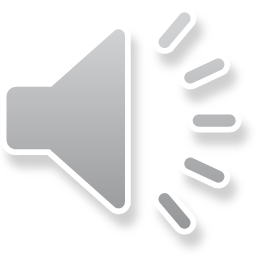 Koncepcja ochrony w odniesieniu do zagrożeń wewnętrznych krajobrazu ze sposobami przeciwdziałania – ciągi widokowe i pejzażowe
Koncepcja ochrony w odniesieniu do zagrożeń wewnętrznych krajobrazu ze sposobami przeciwdziałania – ochrona przed nośnikami informacji
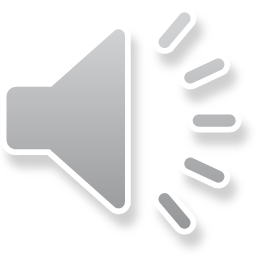 Koncepcja ochrony w odniesieniu do zagrożeń zewnętrznych krajobrazu ze sposobami przeciwdziałania – powiązania ekologiczne zewnętrzne
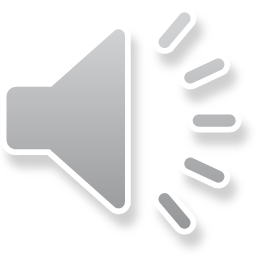 Koncepcja ochrony w odniesieniu do zagrożeń zewnętrznych krajobrazu ze sposobami przeciwdziałania – wnętrza krajobrazowe z kontynuacją w parku
Koncepcja ochrony w odniesieniu do zagrożeń zewnętrznych krajobrazu ze sposobami przeciwdziałania – ochrona ekspozycji strefy krawędziowej
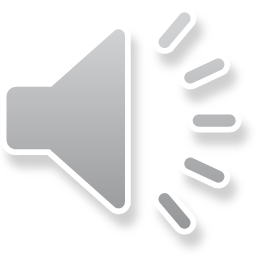 Koncepcja ochrony w odniesieniu do zagrożeń zewnętrznych krajobrazu ze sposobami przeciwdziałania – ochrona ekspozycji punktów widokowych
Krajobrazy wyróżnione metodą audytu – północna część parku
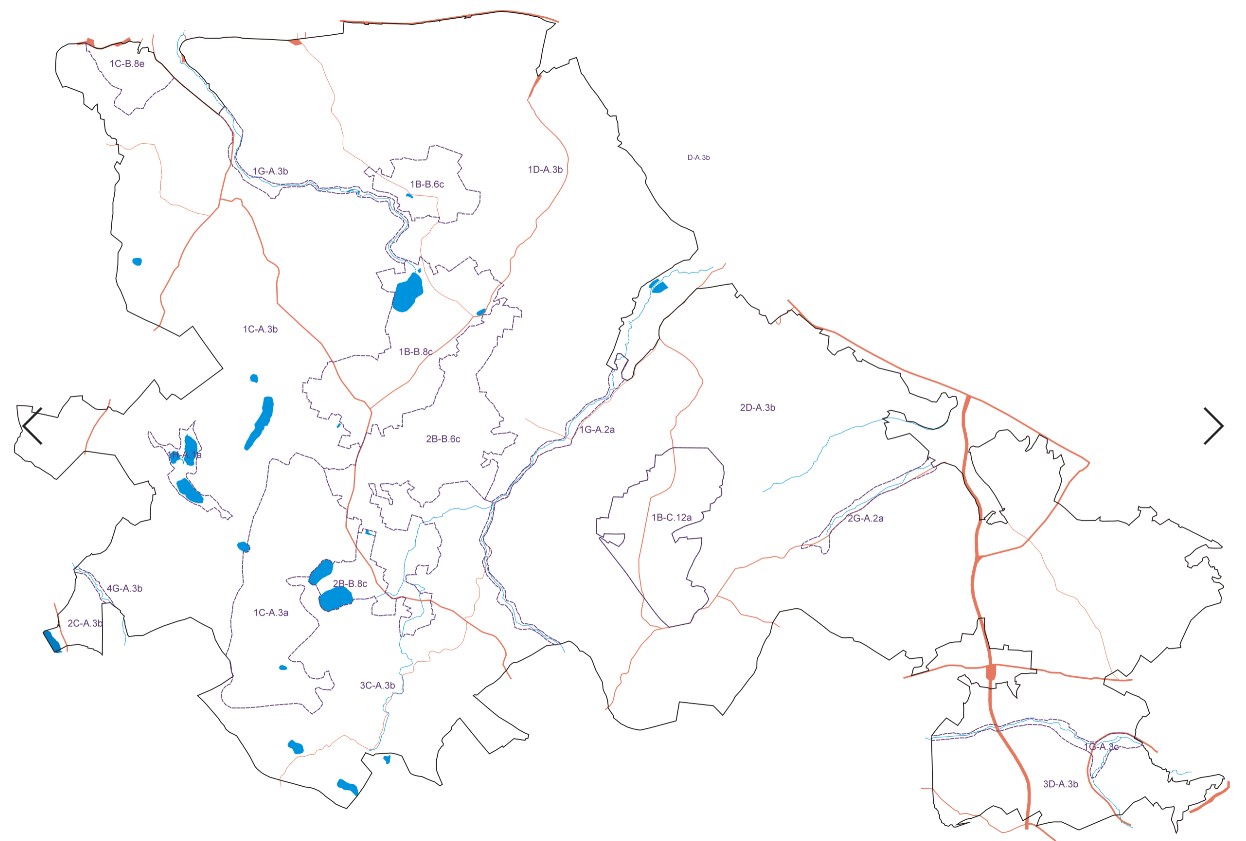 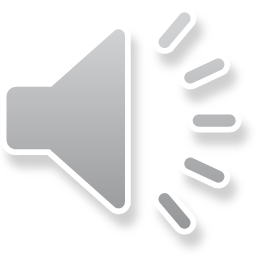 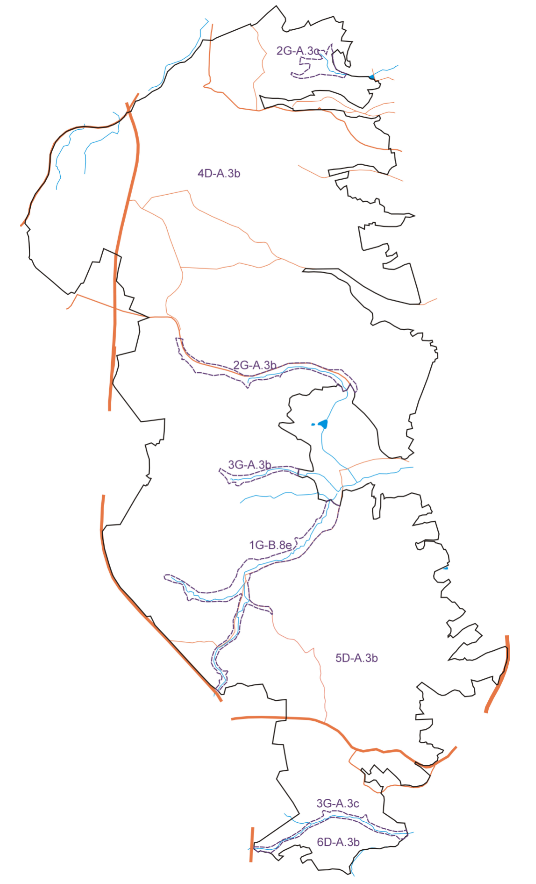 Krajobrazy wyróżnione metodą 
audytu – południowa część parku
Wskazania wyróżniania stref ochrony krajobrazu i sposoby przeciwdziałania degradacji i dewastacji jednostek krajobrazowych wyróżnionych metodą audytu krajobrazowego – koncepcja ochrony
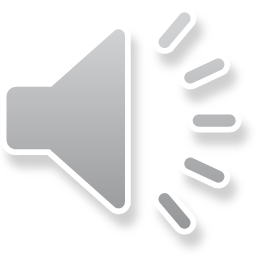 Wskazania wyróżniania stref ochrony krajobrazu i sposoby przeciwdziałania degradacji i dewastacji jednostek krajobrazowych wyróżnionych metodą audytu krajobrazowego – koncepcja ochrony
Wskazania wyróżniania stref ochrony krajobrazu i sposoby przeciwdziałania degradacji i dewastacji jednostek krajobrazowych wyróżnionych metodą audytu krajobrazowego – koncepcja ochrony
Wskazania wyróżniania stref ochrony krajobrazu i sposoby przeciwdziałania degradacji i dewastacji jednostek krajobrazowych wyróżnionych metodą audytu krajobrazowego – koncepcja ochrony
Wskazania wyróżniania stref ochrony krajobrazu i sposoby przeciwdziałania degradacji i dewastacji jednostek krajobrazowych wyróżnionych metodą audytu krajobrazowego – koncepcja ochrony
Wskazania wyróżniania stref ochrony krajobrazu i sposoby przeciwdziałania degradacji i dewastacji jednostek krajobrazowych wyróżnionych metodą audytu krajobrazowego – koncepcja ochrony
Wskazania wyróżniania stref ochrony krajobrazu i sposoby przeciwdziałania degradacji i dewastacji jednostek krajobrazowych wyróżnionych metodą audytu krajobrazowego – koncepcja ochrony
Wskazania wyróżniania stref ochrony krajobrazu i sposoby przeciwdziałania degradacji i dewastacji jednostek krajobrazowych wyróżnionych metodą audytu krajobrazowego – koncepcja ochrony
Wskazania wyróżniania stref ochrony krajobrazu i sposoby przeciwdziałania degradacji i dewastacji jednostek krajobrazowych wyróżnionych metodą audytu krajobrazowego – koncepcja ochrony
Wskazania wyróżniania stref ochrony krajobrazu i sposoby przeciwdziałania degradacji i dewastacji jednostek krajobrazowych wyróżnionych metodą audytu krajobrazowego – koncepcja ochrony
Wskazania wyróżniania stref ochrony krajobrazu i sposoby przeciwdziałania degradacji i dewastacji jednostek krajobrazowych wyróżnionych metodą audytu krajobrazowego – koncepcja ochrony
Wskazania wyróżniania stref ochrony krajobrazu i sposoby przeciwdziałania degradacji i dewastacji jednostek krajobrazowych wyróżnionych metodą audytu krajobrazowego – koncepcja ochrony
Wskazania wyróżniania stref ochrony krajobrazu i sposoby przeciwdziałania degradacji i dewastacji jednostek krajobrazowych wyróżnionych metodą audytu krajobrazowego – koncepcja ochrony
Wskazania wyróżniania stref ochrony krajobrazu i sposoby przeciwdziałania degradacji i dewastacji jednostek krajobrazowych wyróżnionych metodą audytu krajobrazowego – koncepcja ochrony
Wskazania wyróżniania stref ochrony krajobrazu i sposoby przeciwdziałania degradacji i dewastacji jednostek krajobrazowych wyróżnionych metodą audytu krajobrazowego – koncepcja ochrony
Wskazania wyróżniania stref ochrony krajobrazu i sposoby przeciwdziałania degradacji i dewastacji jednostek krajobrazowych wyróżnionych metodą audytu krajobrazowego – koncepcja ochrony
Wskazania wyróżniania stref ochrony krajobrazu i sposoby przeciwdziałania degradacji i dewastacji jednostek krajobrazowych wyróżnionych metodą audytu krajobrazowego – koncepcja ochrony
Podstawowe założenia monitoringu efektywności realizacji koncepcji ochrony – zagrożenia wewnętrzne
Monitoring efektów realizacji koncepcji ochrony obejmuje porównanie ze stanem aktualnym następujących elementów powiązanych z zagrożeniami wewnętrznymi:
1) dynamika ilościowa i powierzchniowa punktowych, liniowych i obszarowych przekształceń rzeźby terenu, gleb i roślinności na skutek rozwoju i wykorzystania rekreacyjno-sportowo-wypoczynkowego ze szczególnym uwzględnieniem strefy krawędziowej wysoczyzny 
2) liczba obiektów infrastruktury turystycznej zniszczonych i wymagających odnowienia oraz obiektów nowych
3) liczba i powierzchnia zagrożonych i zanikających strukturalnych elementów krajobrazu parku - ekosystemów naturalnych i seminaturalnych (jezior, łąkowych, ziołorośli, torfowisk, szuwarów, wód), które udało się ochronić przed antropogenicznymi przekształceniami oraz naturalnymi procesami sukcesji ekologicznej
4) struktura powiązań wewnętrznych ekosystemów naturalnych i seminaturalnych obszarów parku w odniesieniu do wzrastającej urbanizacji i fragmentacji zabudową i ciągami komunikacyjnymi, ze szczególnym uwzględnieniem monitoringu wzrostu terenów zabudowanych
5) stan zachowania otwartych wnętrz krajobrazowych w strukturze leśnej w odniesieniu do procesów zabudowy, zalesienia i sukcesji ekologicznej
6) struktura kompozycyjna harmonijnego krajobrazu leśno-rolno-osadniczego z elementami kulturowo-historycznymi w odniesieniu do nowych form utraty wartości kompozycyjno-fizjonomicznych, w tym elementów ekspozycji czynnej i biernej punktów i ciągów widokowych w zakresie zachowania osi i sfer widokowych; nowe elementy w strukturze kompozycyjnej degradujące poszczególne wnętrza krajobrazowe i ich zespoły
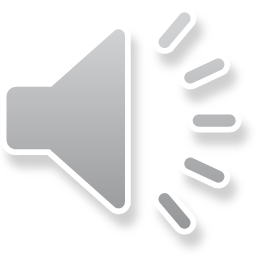 Monitoring efektywności realizacji koncepcji ochrony – zagrożenia zewnętrzne
Monitoring efektów realizacji koncepcji ochrony obejmuje porównanie ze stanem aktualnym następujących elementów powiązanych z zagrożeniami zewnętrznymi:

 struktura powiązań zewnętrznych w obrębie korytarzy ekologicznych łączących z nieodległymi parkiem krajobrazowym i obszarem chronionego krajobrazu w odniesieniu do wzrastającej urbanizacji i fragmentacji zabudową i ciągami komunikacyjnymi, ze szczególnym uwzględnieniem monitoringu wzrostu terenów zabudowanych

2) ocena stopnia uwzględnienia w miejscowych planach zagospodarowania przestrzennego i decyzjach o warunkach zabudowy zachowanie walorów widokowych leśnej strefy krawędziowej z obszarów zabudowanych Wejherowa, Redy, Rumi, Gdyni, Sopotu i Gdańska

3) ocena zmian w ekspozycji czynnej i biernej z punktów i ciągów widokowych z terenów przyległych do parku

4) ocena zagospodarowania strefy granicznej parku w obszarach intensywnej urbanizacji miast Wejherowa, Redy, Rumi, Gdyni, Sopotu i Gdańska oraz niektórych terenów gminy Szemud ze szczególnym uwzględnieniem stopnia pozostawiania na terenach bezpośrednio przyległych do granicy form roślinności o funkcji izolacyjnej i ekologicznej oraz występujących nowych  form zabudowy
Dziękuję za uwagę